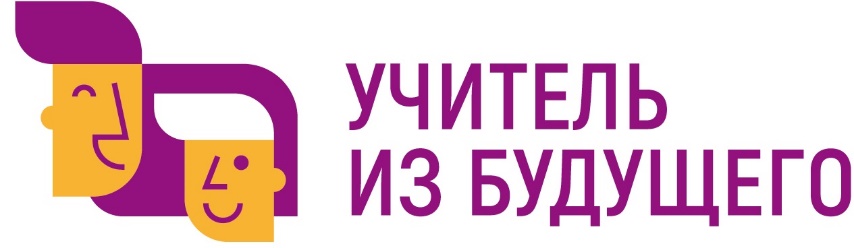 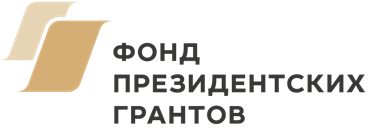 Пропедевтический элективный курс по геометрии «Живая геометрия» для школьников 5-6 классов
Предметная область: 
математика
ОрганизаторАНО ДПО «Межрегиональный центр 
инновационных технологий в образовании»
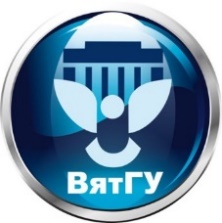 Ключевой партнерФГБОУ ВО «Вятский государственный университет»
Педагогический институт
Команда проекта
Капитан: Кулакова Лидия Александровна
Участники: Мамедова Нармин Асиф кызы, Абрамова Ульяна Алексеевна, Кушева Татьяна Александровна, Ножнина Алина Викторовна, Гусева Софья Романовна
студенты ФГБОУ ВО «Череповецкий государственный университет», г. Череповец
Учитель: Логиновская Наталья Равилевна, учитель математики МБОУ СОШ № 1, г. Микунь	
Методист: Зеленина Наталья Алексеевна, кандидат педагогических наук, доцент кафедры фундаментальной математики ФГБОУ ВО «Вятский государственный университет»
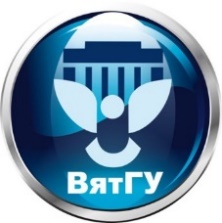 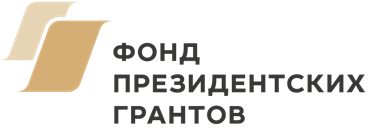 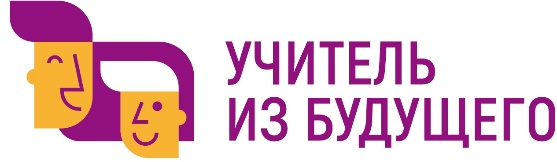 Проблема, которую должен решать проект
Низкий уровень мотивации учащихся 5-6 классов, связанная с недостаточным уровнем развития пространственного и логического мышления в цикле изучения предмета «Геометрия».
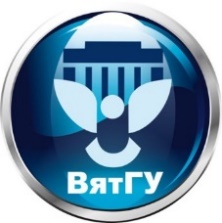 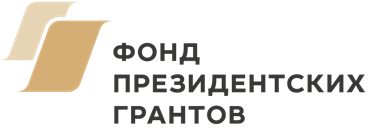 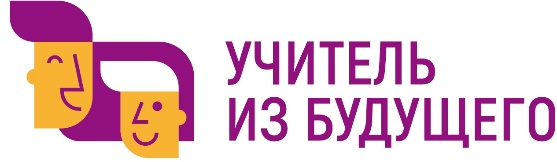 Противоречие, которое должен решать проект
(Между требованиями к образовательному процессу / результату и реальной ситуацией)
Противоречие между необходимостью активного развития логического и геометрического мышления учащихся 5-6 классов и недостаточной проработанностью учебных материалов по геометрии, которые кроме того способствуют повышению уровня мотивации учащихся к последующему изучению геометрии.
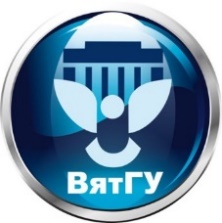 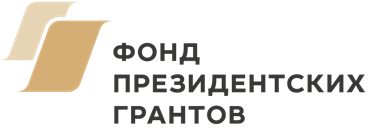 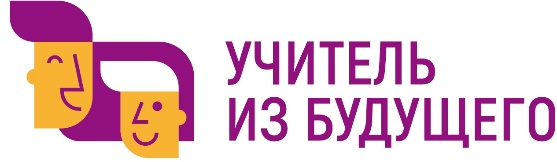 Цель проекта
Повышение уровня мотивации у учащихся 5-6 классов, связанный с недостаточным уровнем развития пространственного и логического мышления в цикле изучения предмета «Геометрия».
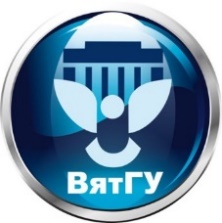 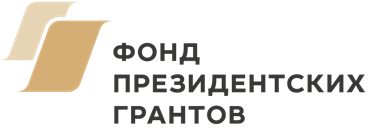 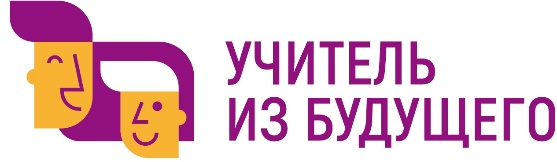 Ожидаемый результат (продукт, ресурс)
(Какой ресурс для достижения поставленной цели вам хотелось бы получить?)
Пример:
«Живая геометрия»: серия….
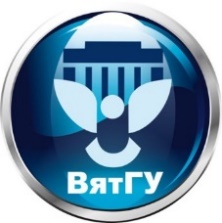 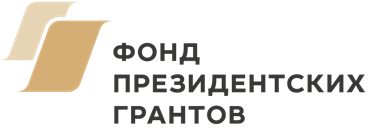 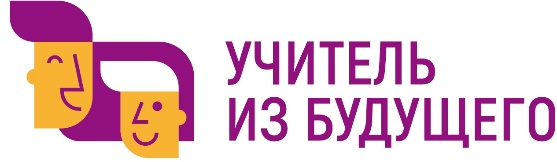 Название проекта
(В формате «Краткое название (бренд): длинное название (какой продукт и для кого/чего)»)
Пример:
Учимся спасать: цикл мультимедийных занятий для учащихся основной школы по оказанию первой помощи
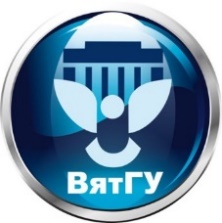 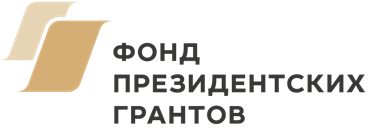 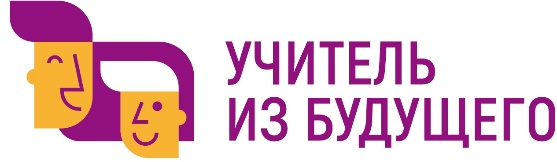